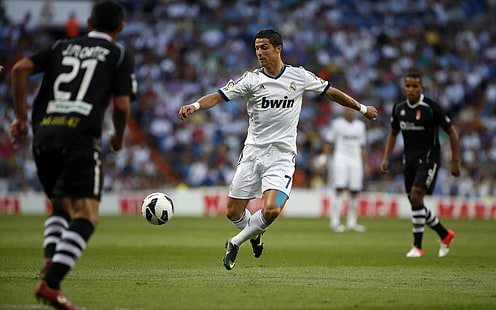 PE Expo 2021
How to improve performance in the last 10 minutes of Competition.
Introduction to the project
POA
I undertook several steps in order to find the most interesting and appealing topics to examine and how to apply these topics to my sporting life.
I started by brainstorming ideas on a blank sheet until I came across my chosen topics.
I then contacted 2 Physical Education teachers in my school for their input on my chosen topic and asked their advice on how I could carry out this project.
I planned my project focusing on what areas of interest to research; whom to contact; how to survey experienced athletes;  what questions to ask these athletes; and what areas of information to focus my research on that would be relevant to my project.
POA
I broke my heading into 3 different topics. 
Psychological. I  examined how Psychological Preparation in  a contest lasting that lasts 90 minutes or more is managed , and how elite teams and athletes across Europe improve their mental approach to a sports event.
Physical; Physical Preparation needs to be at the highest standard, but does it come down to just how far physical energy alone will make you go, or are there other factors?
Nutritional;  Can certain foods  enable more energy and performance for longer time in the highest standards of sport.
Psychological Training
'Psychological resilience is important in sport because athletes must utilize and optimize a range of mental qualities to withstand the pressures that they experience'.
 In my personal experience, as I get older and more focused on my pre-match preparation, I find my phycological preparation plays a major role in how I play, and how I feel going into a game. I researched  how World Champions, successful athletes and  teams overcame phycological challenges and how they manage their challenges while  improving their playing ability. In Elite sport, margins between success and failure are minimal – the difference is down to whether the athlete is psychologically prepared for competition.
Psychological Factors
There are two main psychological  factors that are important if an athlete  is resiliently prepared. These are-  
1. "Challenge appraisal" ; seeing a match as an opportunity to win instead of one for failure  which is  "Threat Appraisal" . Developing resilience by athletes through previous exposure and adaptation through experience assists athlete's management of match day challenges. 
2. Meta-Cognitions. is described as an individual’s awareness and control over their own thought process. For example, using techniques such as self-talk and imagery in order to gain control over their performance .
Psychological Study
Martin-Krumm found that athletes with a developed optimistic explanatory style learn from sporting failures, as opposed to an athlete with a more pessimistic style. Many high-performance athletes claim that 90% of their success comes from mental training and psychological preparation.
Psychological Resilience
As an example, Leicester City FC had lost  the Championship playoff semi-final in 2012/2013 season. Leicester then viewed the next season as a challenge instead of a threat. The team was more emotionally experienced and brought this experience into their approach. This relates to Turner & Baker’s (2013) notion that challenge appraisal  is developed through  previous experiences of adversity. This approach was the foundation of Leicester City's  subsequent success.
Psychological
This Banduras Model shown here suggests that  an athlete's performance with task specific confidence is dependent on these four factors shown here. 
To illustrate this, Yoggi Berra  , the charismatic baseball coach, once famously said that "90% of the game is half mental."
Psychological
Dr. David Fletcher & Dr Mustafa Sarkar suggest  in order to improve resilience in athletes, the psychological factors in the graph opposite show that "influence resiliency" should be identified and closely monitored, in conjunction with the athlete’s environment. Therefore, appropriate early psychological  intervention should be used in order to reach the optimal level and balance of  these factors in the athlete's preparation.
Psychological Conclusions
In this project, I learned an  approach for each match to  face challenges in  a positive mind set, and how to react to setbacks.  A better understanding of the need for confidence in my own ability and how my emotion can affect my performance, especially in the last 10 minutes. I need to look on opportunities and challenges with a positive approach. There is no benefit in anxiety before an event. Learn to enjoy the challenge and gain from the experience.
Psychological Conclusions
This topic was most interesting and beneficial in gaining an insight into improving my sporting mentality and approach to the last 10 minutes of competition. My survey and conversations with various elite athletes and managers  surprised me in how useful this aspect of this project was to my understanding of this topic. 
A conversation I had with an All-Ireland Winning County Manager was one of the most beneficial events. His advice regarding the need for repetition of skill  and  accuracy training was invaluable. This natural learned repeated process can be the difference in winning and losing of the last 10 minutes. It leads to reliable performance when end-of-match pressure is high and fatigue an issue. The repeated  training of essential skills allows confidence in ability to provide these skill without  fear of failure late in competition. This limits any doubt in the mind to instinctive actions and responses.
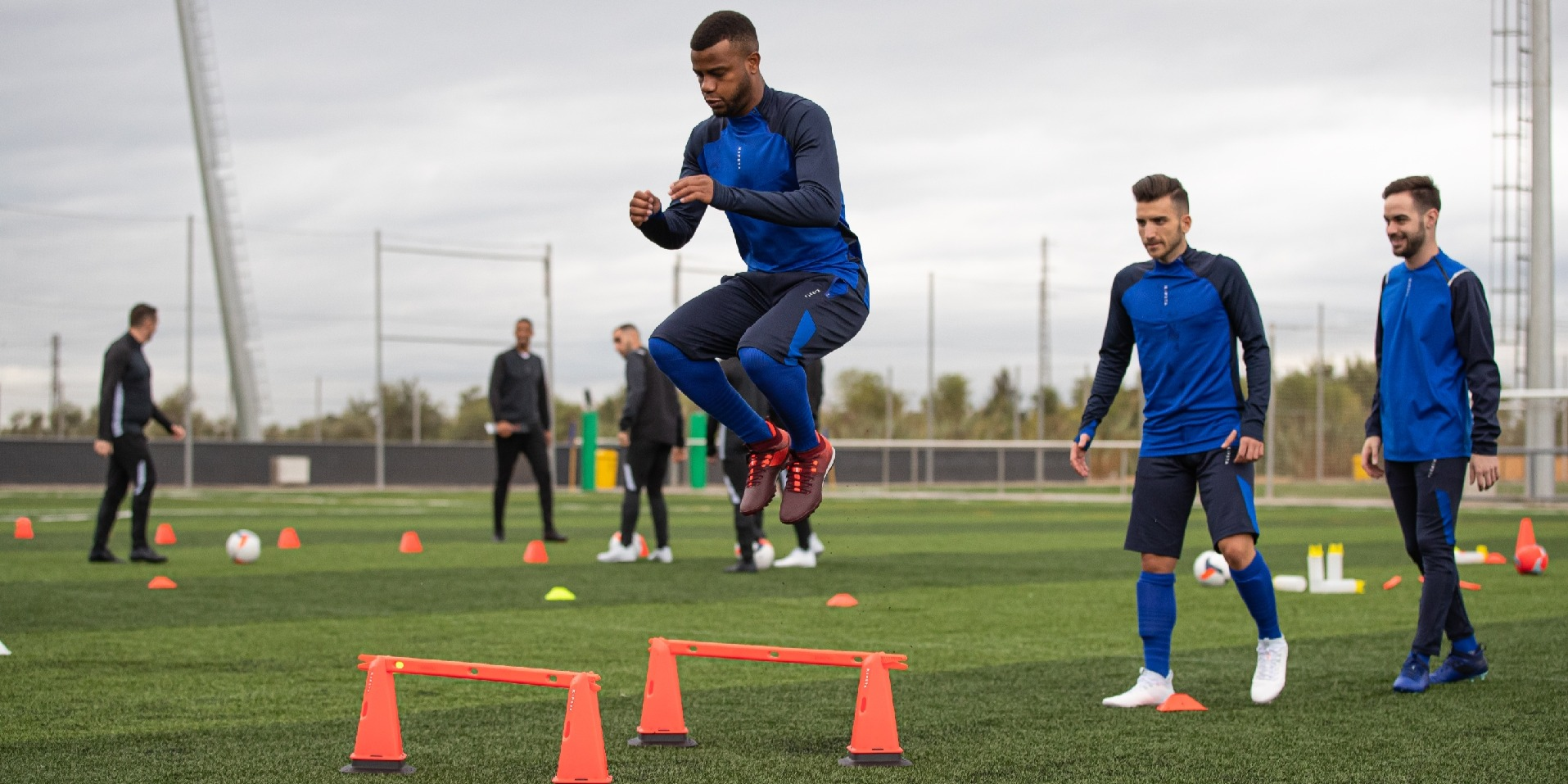 Physical Preparation for Last 10 minutes of Competition.
Top soccer players do not necessarily have to have an extraordinary capacity in any of the areas of physical performance. Soccer training is largely based on preparation for games.  Soccer Physical Training methods in general uses Endurance Interval Training at an intensity at 90-95% of maximal heart rate in 3-to-8-minute bouts. This has proved to be effective in the development of endurance, skills training and performance improvements. Footballers cover an average of 10km per game, but because of my wish to be better than an average footballer, I now wish to ensure my body can function better than average in the conclusion of matches.
My Physical Approach
Must Include the Following
I must use exercises and drills that are going to help increase my stamina and give  a competitive advantage over my competition. 

My key training takeaways must be mimic the demands of my sport wherever possible.


To Mix my training between different energy systems 

To not "Take it easy". Make sure I'm not just going through the motions in my training session. In short, Push myself.
My Physical Approach;
When most footballers think about increasing their stamina, the usual approach will be “ I’ll just go for a long run”. 
Experts now say this is not the best thing to do.
Research has shown that over the course of one-minute footballers will change their movement pattern 11 times.
It’s very rare in a football match that a player jogs at a consistent pace for long periods. Most games will involve changing pace regularly, going from walking to sprinting to jogging to stopping.
Physical Training for Football.
Physical Training Conclusion
Nutritional
Nutrition plays a valuable role in optimizing performance of elite players during training and matches, while maintaining overall health throughout the season.
 An evidence-based approach to nutrition should emphasize that a ‘food first’ philosophy of food over supplements which is fundamental to ensure effective player nutrition and fuel. The science underpinning sports nutrition is evolving fast, and coaches and nutritional advisers must be alert to new developments in this developing and exciting field in sports performance.
Nutritional Preparation for a High-Performance Athlete.
Nutrition-Performance on Match Days
Joshua Dyson is a nutrition consultant at the Manchester Institute of Health and Performance. His advice includes  "The goal of the pre-match meal is to top up carbohydrate energy stores. Around 2-3 hours prior to kick off, consume a meal rich in carbohydrate with moderate protein. To minimise the risk of gastro-intestinal issues (e.g., bloating, stomach cramps), the best pre match meals would be 'Pasta with tomato sauce and some chicken' or 'a curry with cous cous'."
Nutrition-Performance on Match Days
How to recover after a game  - Joshua Dyson says to focus on the 3 R's. 
Repair-"Look to consume around 20-30g of high-quality protein  to optimise the muscle building process.".
Replenish- "To kick start your recovery, include a carbohydrate serving within your post-match nutrition.".
Rehydrate-"It is important to replace fluid lost during match play to restore a hydrated state. Consider milk or flavored milk (natural electrolyte content) or an electrolyte tablet added to water as a great source to replenish yourself.
Nutrition-Sports Foods
Footballers must have clear nutritional guidelines to follow on Training and Match Days to allow fuel to feed the last 10 minutes of competition. Due to the usual organisation of training sessions  with limited breaks, and especially in match days and in game, it is not always possible for players to consume foods in the form of organised set meals. In this situation, sports foods (e.g., electrolyte drinks, gels and recovery shakes) can provide a convenient alternative to meet nutrient targets.
Nutrition Conclusion
This research was very interesting and appropriate for me. All athletes need to take this topic seriously to optimize their performance. It is a topic that a detailed study and the formation of a nutritional pattern early in a sports career will lead to essential understanding and knowledge in future sporting events.
Survey of Elite Experienced Athletes to Gain Additional Insight into Last 10 Minute Performance
To attempt to gain and receive a better insight, I conducted a survey and discussion with 8 retired professional elite athletes of their experience in last 10 minutes in elite competition. I hoped to get 1st hand information that helped these athletes become and remained so successful.
 These athletes included All Ireland Medal winners, Tour de France & Olympic Cyclists, an Inter Provincial Rugby Player, and Premier League International Footballers. Their experiences were very beneficial as I gained insight from their experiences that resulted in their success. Of interest, these athletes has subtle differences in approach that suited their individual styles and sports.
Example of 2 of  the 10 Survey Questions
1.  On a scale of 1 to 4 rate the following as it relates to endurance during the final ten minutes of competition (4 being most accurate, 1 being least accurate, enter 0 if the statement does not factor at all in your preparation);
a.  Your team managers preparation
b.  Your physical fitness
c.   You're in-game performance
d.  Your psychological preparation
Example of 2 of  the 10 Survey Questions [Full Questionnaire next slide]
7.  Which of the following is most important to you as it relates to physical preparation for competition; (5 being most important, 1 being least important, enter 0 if the statement does not factor at all in your preparation)
a.  Getting extra sleep
b.  My diet
c.   Starting a physical wind down days in advance
d.  Focusing on your performance
e.  Withdrawing into a focused space
Link to questions asked in survey and results
https://docs.google.com/document/d/1o0bbRgy61n4qSVYCTJS2TLn4XEnR16LdU0qsQ7oZ2So/edit?usp=sharing
Survey Results- Examples
.1 Physical fitness was ranked as most important attribute with over 88% of the athletes choosing it to relate to endurance. The inter county manager, 1 hurler and 1 cyclist said that Psychological preparation is the 2nd most important.  
Q.2 75% said that the last 10 minutes give you the best chances to win, while the soccer player and one cyclist said that the last 10 minutes caused them the most stress. The second most preferred option was the final 10 minutes were their strongest period of competition with all participants choosing it as #2 except for one cyclist. 
Q.3 All ball sport players said that the whole match was where they made their greatest impact excluding the rugby player who said the last 10 minutes was the most important. Two cyclists also said the last 10 minutes is the most important, which is interesting considering in a cycle race, the last 10 minutes is often the most important.
Survey Findings into Peak Performance in Final 10 minutes of Competition.
Survey Findings into Peak Performance in Final 10 minutes of Competition.
Survey Findings into Peak Performance in Final 10 minutes of Competition.
The Best Example of High Performance in the last 10 minutes
"Fergie Time" !
Case Study: Sir Alex Ferguson
Alex Ferguson is a well-known example for winning matches in the last 10 minutes of a match. He won so many matches in the late stages of games that they gave the title ‘Fergie Time’ for when they scored it the last few minutes of the game. But it wasn't luck that won him so many matches in the later stage of the game. 
At Old Trafford from 1992 to 2013, his side scored 4.98 per cent of their goals in the Premier League after the 90-minute period, which amounted to 81 goals. This percentage has increased over the years due to the influence Sir Alex had on the club
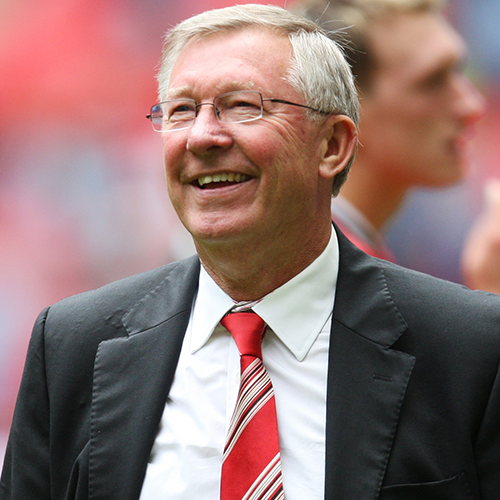 Case Study: Sir Alex Ferguson
There are a handful of instances of Man Utd winning games after scoring in 'Fergie Time', but one of the most notable is their 1999 Champions League final victory over Bayern Munich. Ole Gunnar Solskjaer and Teddy Sheringham came off the bench and scored two goals in added time to win the game 2-1 at Camp Nou. Teddy Sheringham came on in the 67th minute while Solskjaer came on in the  81st minute. Both were attackers.  It showcases Fergusons understanding in bringing on the right players to win the match.
Ferguson’s teams had a knack for pulling out victories in the late stages of games. Analysis of game results shows that over 10 recent seasons, United had a better record when tied at halftime and when tied with 15 minutes left to play than any other club in the English league. He prepared his team to win. He had players regularly practice how they should play if a goal was needed with 10, five, or three minutes remaining. “We practice for when the going gets tough, so we know what it takes to be successful in those situations” United practice sessions focused on repetition of skills and tactics.
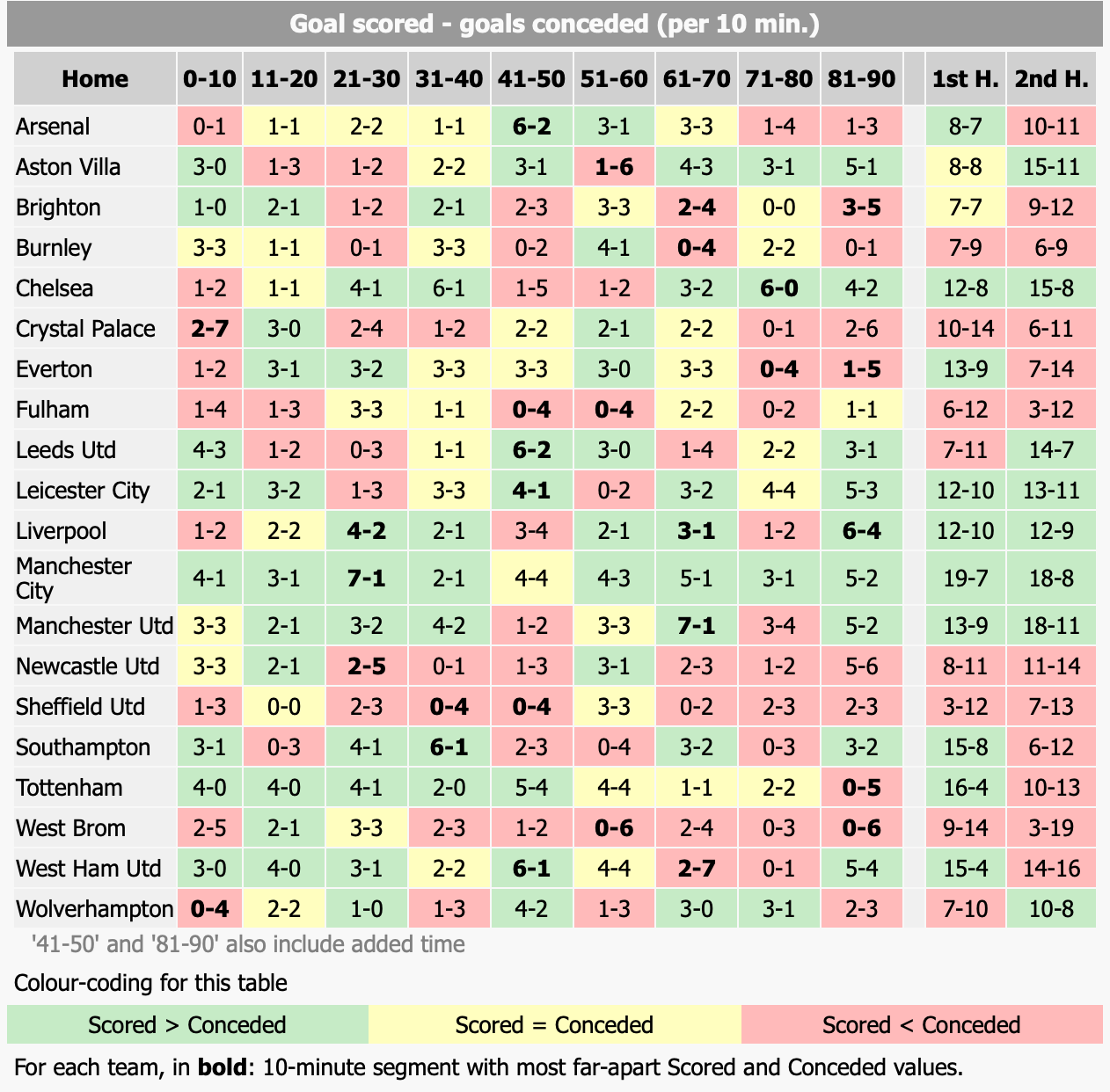 How Other Teams Score Home Goals
This graph from the Premier League showcases the number of goals scored and conceded  per ten minutes in matches.  Manchester United have an excellent  5-2 positive goals scored in the last 10  minutes, showcasing the affect Sir Alex Ferguson has had on his club. West Brom and Tottenham are 2 teams who have a poor tendency to concede more goals than score in the 81-90th minute. Teams will examine these statics to assess when to bring in certain players, or when to change formation or use different tactics. Both  Everton and Crystal Palace tend to get complacent late in games  give away easy goals. To  improve goals conceded late in matches, managers from the 2 clubs should bring in more experienced players in the last 10  minutes to ensure the stability of the team resulting in better success rates.
Conclusions of Project for Maintaining Athletic Performance in the last 10 minutes of Competition.
Conclusions of Project for Maintaining Athletic Performance in the last 10 minutes of Competition.
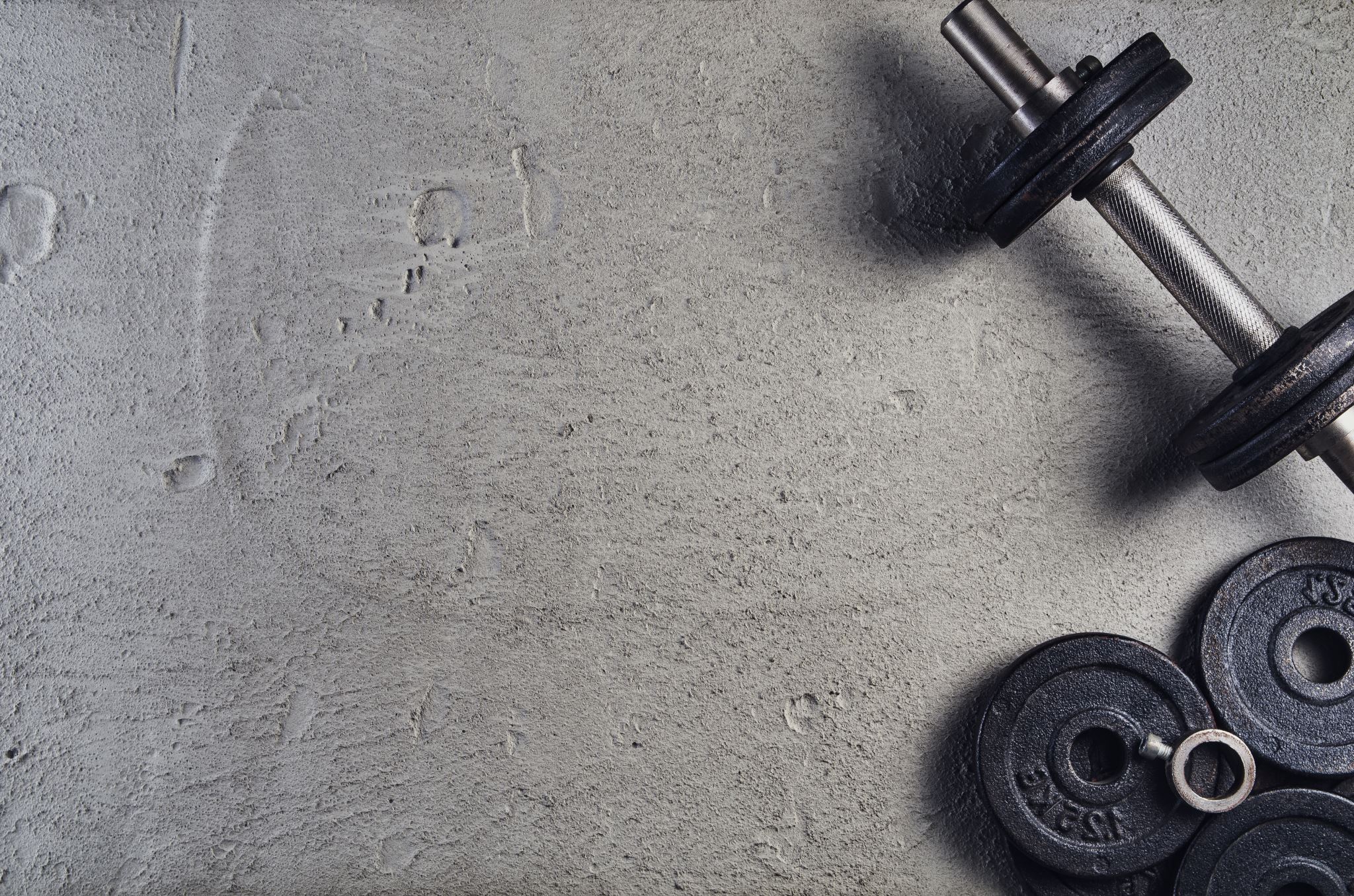 Conclusions of  Project for Maintaining Athletic Performance in the last 10 minutes of Competition.
While I always strived for physical fitness, I have learnt  that physical preparation and training for the last 10 minutes must be focused on not only physical fitness, but also skill preparation, along with a combination of psychological and nutritional preparation. 
I have now learned to  make my physical preparation for the last 10 minutes more specific, along with ensuring my energy is spent more appropriately in the match to so there is sufficient energy for the end.
With Thanks to the following;
Soccer;  Kevin Doyle International Soccer Player. 
GAA; Liam Griffen, Manager, Wexford Hurlers All Ireland Winners 1996.  
Tom Dempsey, Hurler ,Wexford Hurlers All Ireland Winner 1966.
 Martin Quigley, Multiple GAA All Star Wexford Hurler.
And Thanks to the following;
Cycling; Sean Kelly, World Number 1 Cyclist 1982 –1989
Philip Cassidy, Olympic Cyclist & Rás Tailteann Winner
Conor Dunne, Retired Professional Cyclist & TV presenter.
Rugby, Colm Quigley,  Inter- Pro Rugby Player
References
https://www.goal.com/en/news/what-is-fergie-time-manchester-uniteds-history-of-late-goals/iqs4qho529891hykg171hhtbc
https://believeperform.com/resiliency-football/

https://hbr.org/2013/10/fergusons-formula
https://shapeamerica.tandfonline.com/doi/abs/10.1080/02640414.2014.901551#.YGH_9a9KiM8
https://believeperform.com/resiliency-football/
https://www.soccerpsychologytips.com/2014/how-to-become-resilient-like-elite-soccer-players/
https://media4.fcbarcelona.com/media/asset_publics/resources/000/158/492/original/FCB-GSSI_Sports_Nutrition_Guide_-_English_v1_16.4.v1430213934.pdf
https://www.researchgate.net/publication/8683409_Endurance_and_Strength_Training_for_Soccer_Players
https://www.playawayglobal.com/how-to-improve-my-stamina-for-football/
https://bjsm.bmj.com/content/55/8/416#T3
https://bjsm.bmj.com/content/55/8/416#T3
https://www.sportsjoe.ie/football/premier-league-football-diet-205125
http://www.5-a-side.com/nutrition/11-awesome-pre-game-meal-ideas/
https://truesport.org/hydration/pre-game-hydration-for-youth-athletes-faq/#:~:text=It%20is%20recommended%20that%20youth,before%20their%20game%20or%20practice.